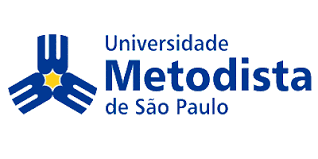 Impacto do Coronavírus na Economia Regional
Emprego, Desemprego, Renda e Consumo
Referência: abril / 2020
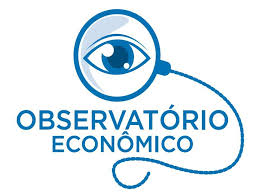 A pesquisa
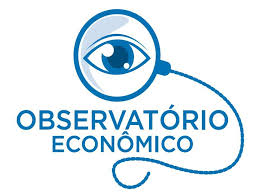 Este pesquisa tem como objetivo central avaliar o impacto do atual contexto marcado pelas orientações de distanciamento social, que visam “achatar” a curva de contágio pelo Coronavírus.

A avaliação está centrada, especialmente,  sobre os efeitos no mercado de trabalho, na renda das famílias e em alguns hábitos de consumo, no mês de abril de 2020.

A pesquisa foi aplicada na segunda quinzena de abril e conta com uma amostra de 407 respostas validadas, após etapa de crítica às respostas.
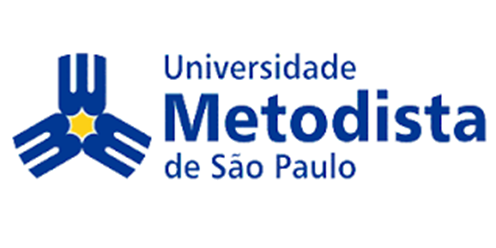 A amostra
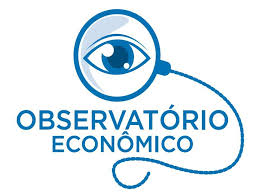 Na amostra pesquisada, 65,7% das famílias declararam renda entre 2 e 10 salários mínimos mensais, semelhante ao observado na pesquisa aplica na primeira quinzena de abril.

Quanto à inserção no mercado de trabalho, excluindo os desempregados e também indivíduos que não compõem a população economicamente ativa, a maior parte declarou estar empregado com carteira assinada.
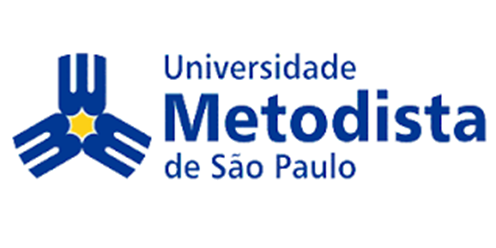 Nota:  excluindo desempregados, além de  aposentados e  outros indivíduos que não compõem a PEA
Adesão às ações de afastamento social
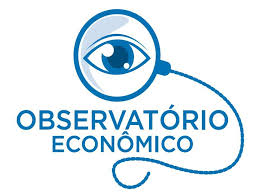 Ao final do mês de abril, 90% dos entrevistados concordavam com as ações de distanciamento social adotadas. Acima dos 85% observados na primeira quinzena.

Entretanto, houve uma redução do que declararam conseguir respeitar plenamente as ações de distanciamento social de 39% para 33%. Outros 55% declararam procurar respeitar o máximo possível. É fundamental salientar que as obrigações profissionais, a necessidade de cumprir tarefas essenciais junto à família, como ir ao mercado, à farmácia, além da falta de disciplina ou mesmo a dificuldade de adaptação à uma nova rotina, podem vir a dificultar os indivíduos a cumprirem plenamente as orientações de distanciamento social.

Outros 9% tem aderido, no máximo, parcialmente às orientações de distanciamento social.

O Sistema de Monitoramento Inteligente do Governo de São Paulo tem apontado índices de isolamento abaixo de 50% em média ao longo do mês de abril.
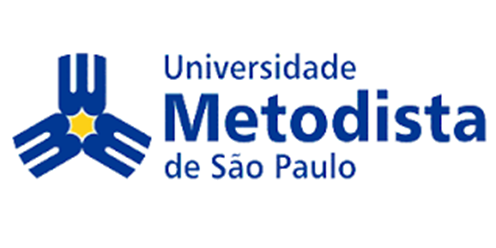 Mercado de Trabalho
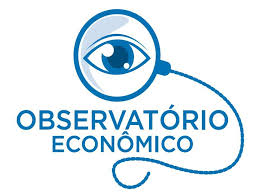 Considerando apenas indivíduos que permaneceram em atividade na amostra da entrevistados, aproximadamente 48% revelaram que passaram a trabalhar em home office e cerca de 10% passaram a exercer ao menos uma parcela da jornada de trabalho em home office.  

Cerca de 18% dos entrevistados declararam que continuam a exercer  atividades na própria empresa, como ocorria antes das orientações de isolamento social. 

Segundo outros 12,7%, a empresa reduziu a jornada de trabalho, concomitantemente à redução dos salários, apoiando-se nas medidas do governo federal, que vislumbra reduzir o número de pessoas demitidas diante da possibilidade de alteração temporária no contrato de trabalho.

Por fim, cerca de 6% dos entrevistados apontaram que a empresa concedeu férias ou impôs a utilização do saldo de banco de horas.
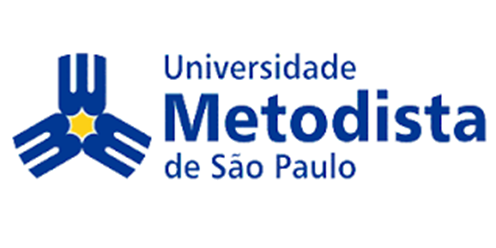 Desemprego
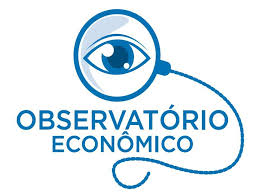 Embora o Grande ABC não possua mais indicador específico para a medição da taxa de desemprego na região desde fevereiro de 2017, os dados levantados por esta pesquisa apontam elevação do desemprego entre trabalhadores locais após a crise provocada pela Covid-19

Com a retração econômica provocada pela Covid 19, que exigiu a adoção de medidas de distanciamento social com impactos severos sobre a atividade produtiva, a taxa de desemprego na região se encontrou próximo de 17% da PEA, tendo se elevado aproximadamente 4,5 pontos percentuais apenas no mês de abril.
Nota:  excluindo aposentados e  outros indivíduos que não compõem a PEA na amostra pesquisada
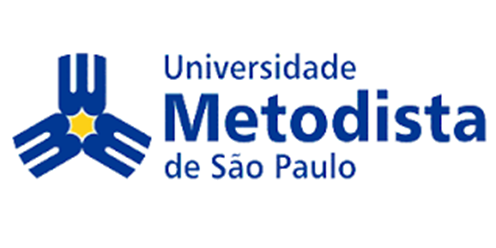 Renda
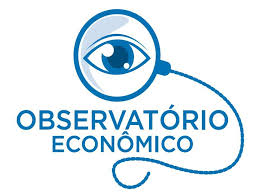 Para cerca de 55% dos indivíduos entrevistados houve queda na renda familiar no mês de abril. Para aproximadamente 11% do total de entrevistados a queda na renda foi de mais de 50%.

Comparativamente à pesquisa referente a março houve ampliação da proporção de famílias que declararam que houve queda na renda familiar, conforme demostrado no gráfico ao lado. 

Entre os fatores explicativos para a queda da renda estão a elevação do desemprego, a redução da atividade econômica dos autônomos e empreendedores, a ampliação da proporção de assalariados que passaram a se deparar com atrasos no pagamento do salário e a redução da jornada de trabalho acompanhada de redução de salários
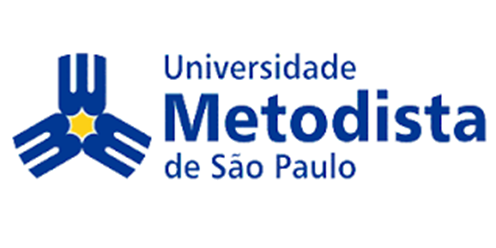 Renda
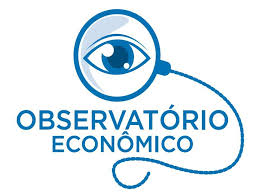 Com o impacto negativo sobre a renda, houve ampliação da proporção de famílias com contas em atraso. Situação agravada com o início da crise provocada pelo Coronavírus. 

Aproximadamente 25% das famílias se viram obrigadas a atrasar alguma(s) conta(s) no último mês. Proporção à qual se soma pouco mais de 10% das famílias que já continham contas em atraso, tendo a situação se agravado para cerca de metade destas a partir de março / abril.
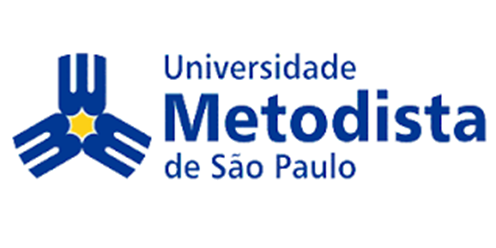 Consumo
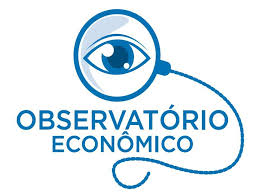 O aumento da permanência das famílias em casa, detectou-se também a elevação do consumo de bens essenciais, como alimentação, material de limpeza e fármacos, que se mostrou mais intensa juntos às das famílias.

Esta ampliação também pode ser observada ao comparar os resultados de março com o resultado de abril. 

Assim como na pesquisa anterior, cerca de 11% a realizar estoques apenas de bens essenciais e outros 44% admitiram ter elevado o volume de compras, mas sem exageros, não representando a formação de estoque segundo avaliação dos mesmos.
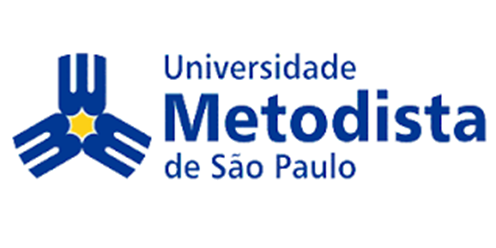 Percepção sobre o impacto na economia
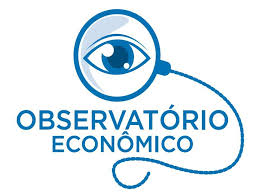 A percepção sobre os impactos do contexto atual sobre o comportamento da economia significativa alteração, comparativamente à pesquisa anterior. Houve uma elevação considerável dos entrevistados que apontaram que o atual contexto deverá prejudicar o desempenho da economia em 2020 e 2021. Sinalizando um agravamento da percepção dos entrevistados sobre os impactos econômicos.

Este sem dúvida é o ponto de maior polêmica em torno das ações de distanciamento social. A discussão reside na discussão da dimensão da eficiência em torno das ações de distanciamento social como método para diminuir o ritmo de contágio, e consecutivamente de pessoas infectadas, de pacientes que demandem serviços médicos, internações e cuidados especiais de terapia intensiva. 

Lentamente o mundo começa a observar alguns países que começaram a afrouxar a regras de distanciamento, embasados especialmente nas estatísticas que apontam uma tendência de queda no ritmo de contágio, internações e mortes.
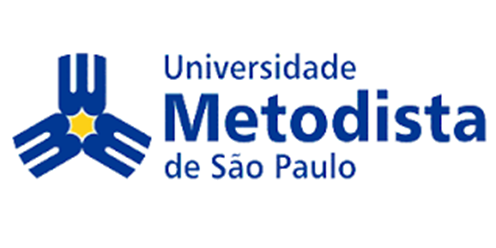 Principais impactos do Coronavírus no Grande ABC
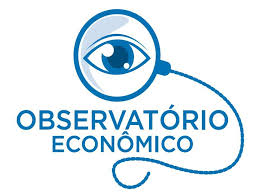 Elevação da taxa de desemprego em aproximadamente 4,5 pontos percentuais no GABC

Queda da Renda das Famílias, mais acirrada que nas primeiras semanas de orientação de isolamento

Elevação do índice de atraso no pagamento de salários

Aumento da proporção de famílias que se viram obrigadas a atrasar as contas. 

Endurecimento da percepção dos entrevistados -  a atual crise deve impactar o desempenho da economia neste ano e no ano de 2021.
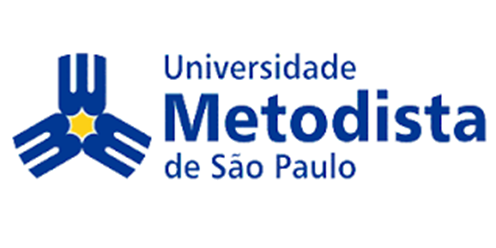 Observatório Econômico
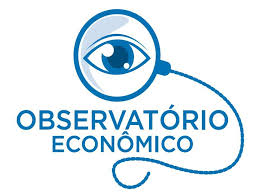 Prof. Márcio Araújo Olivério
Reitor da Universidade Metodista de São Paulo

Prof. Me. Marcelo dos Santos
Diretor do Campus Rudge Ramos

Profª. Ma. Silvia Cristina da Silva Okabayashi
Coordenadora do Curso de Ciências Econômicas

Prof. Dr. Sandro Renato Maskio
Coordenador de Estudos do Observatório Econômico

Natasha Jaccoud 
Estagiária do Observatório Econômico


Observatório Econômico
http://portal.metodista.br/observatorio-economico
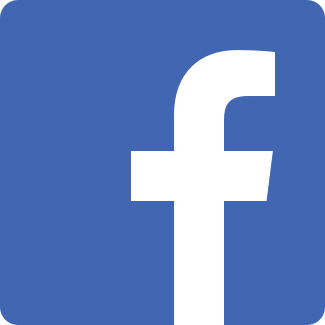 Observatório Econômico
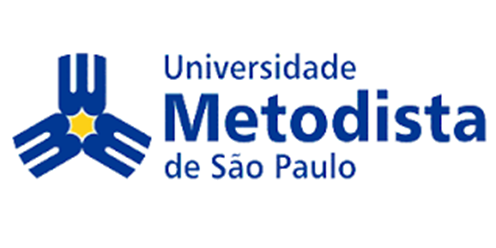